Årsstatistikk 2021
Webinar 16. des. 2021
15.12.2021
1
Hva skal inn når?
31. desember / 12. januar
Informasjon til medlemsregisteret
15. januar
Trosopplæring
20. januar
Menighetenes årsstatistikk (SSB)
Digitale aktiviteter 2021
15.12.2021
2
Oppdatert side hos SSB
https://www.ssb.no/innrapportering/kostra-kirke
15.12.2021
3
Gravferder
15.12.2021
4
Gudstjenester
15.12.2021
5
Trosopplæring
15.12.2021
6
Digitale aktiviteter
Informasjon og oversikt over innhold i skjemaet: https://kirken.no/nb-NO/om-kirken/for-medarbeidere/nyheter/nyhetsartikler/forenklet-statistikk-om-digitale-aktiviteter-i-2021-og-faerre-sporsmal-i-ssb-skjemaet/

Skjema: https://surveys.enalyzer.com?pid=de7d8bid
15.12.2021
7
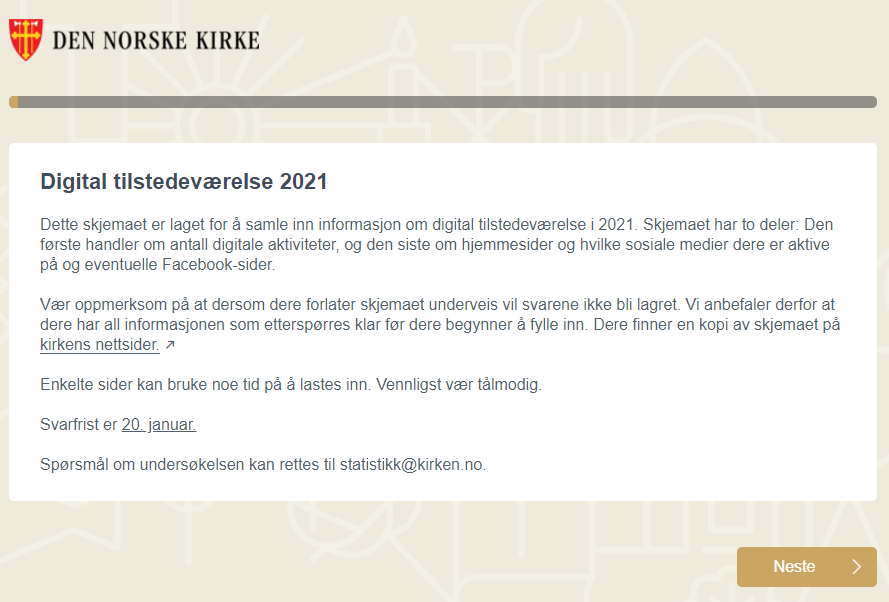 15.12.2021
8
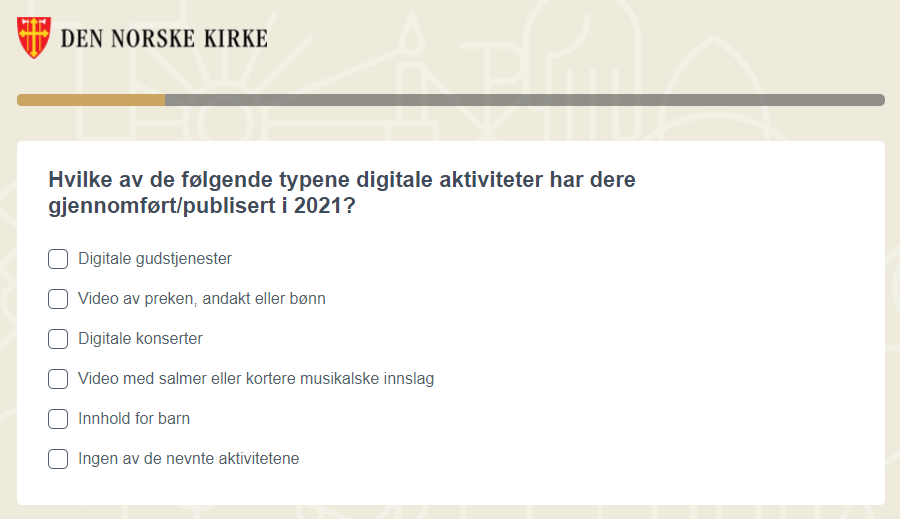 15.12.2021
9
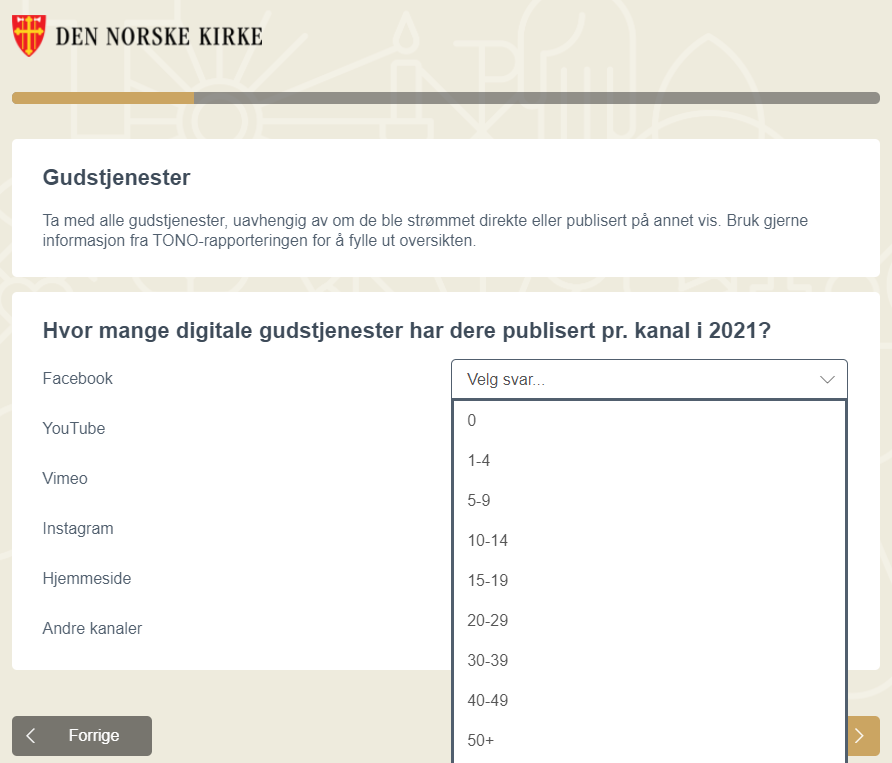 15.12.2021
10
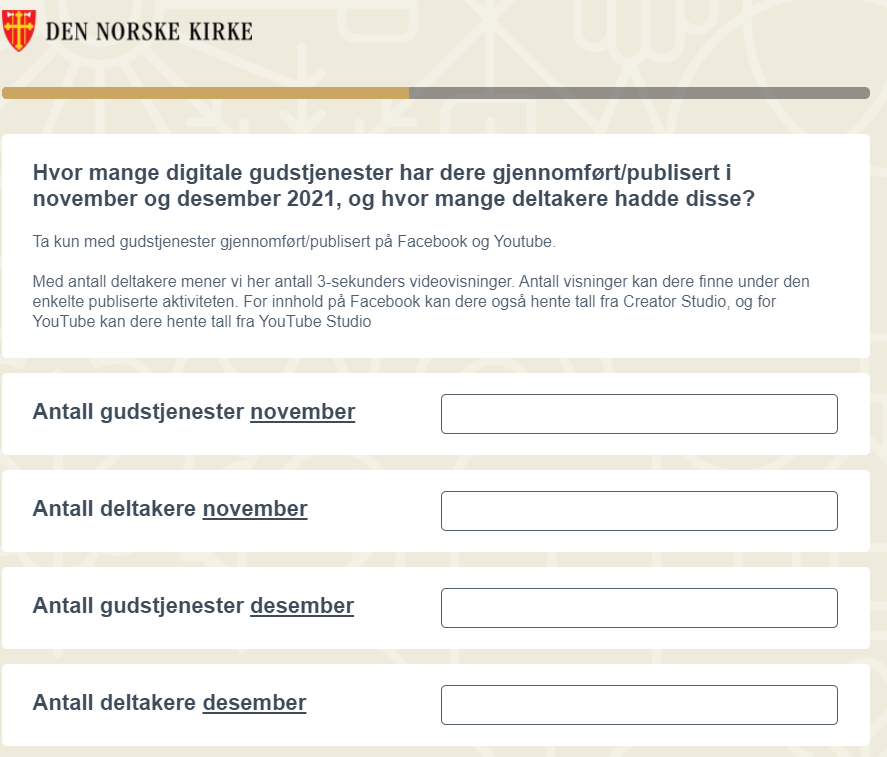 15.12.2021
11
15.12.2021
12
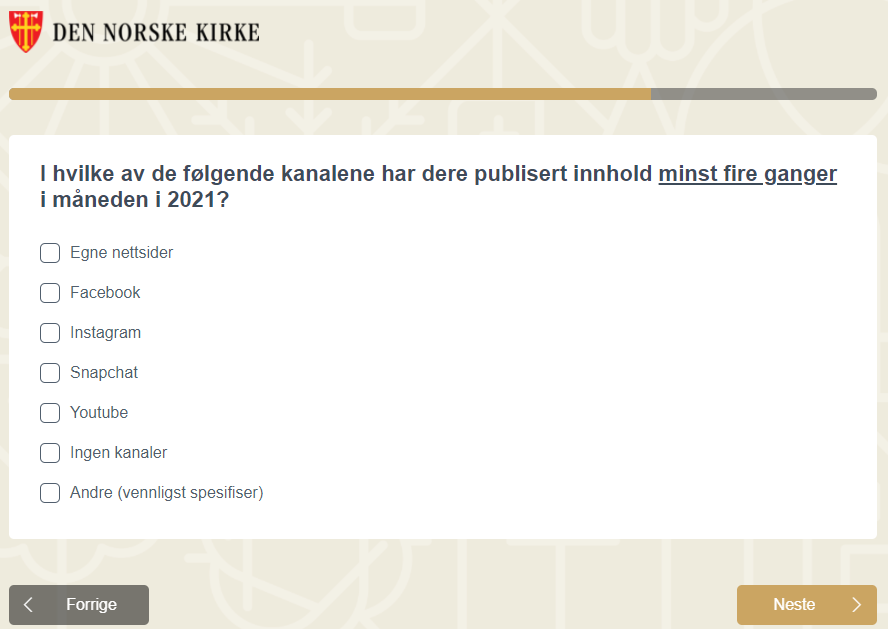 15.12.2021
13
Facebook-sider
15.12.2021
14
Husk å trykke på «Send inn»!
15.12.2021
15
Takk for oppmerksomheten, og lykke til!
15.12.2021
16